สามคุณลักษณะที่นำไปสู่
ชีวิตที่ได้รับพระพร
Three Characteristics that Lead to Blessed Life
สามคุณลักษณะที่นำไปสู่
ชีวิตที่ได้รับพระพร
Three Characteristics that Lead to Blessed Life
1.
อับราฮัมเชื่อฟังพระเจ้า
ปฐมกาล 22:1-3
ต่อมาพระเจ้าทรงทดสอบอับราฮัม 
พระองค์ตรัสกับเขาว่า “อับราฮัมเอ๋ย!”
เขาทูลตอบว่า “ข้าพระองค์อยู่ที่นี่”
ปฐมกาล 22:1
แล้วพระเจ้าตรัสว่า “ขอเจ้าจงพาลูกชายของเจ้า ลูกชายเพียงคนเดียวของเจ้า ผู้ที่เจ้ารัก คืออิสอัค ไปยัง
แคว้นโมริยาห์ จงถวายเขาเป็น
เครื่องเผาบูชา บนภูเขาแห่งหนึ่งซึ่งเราจะสำแดงแก่เจ้า”
ปฐมกาล 22:2
เช้าตรู่วันรุ่งขึ้น อับราฮัมลุกขึ้น
และผูกอานลาของเขา เขาพาคนรับใช้สองคนกับอิสอัคบุตรชายไปด้วย เมื่อเขาได้ตัดฟืนพอสำหรับเครื่องเผาบูชาแล้วจึงมุ่งหน้าไปยังที่ซึ่งพระเจ้าตรัสบอกเขาไว้
ปฐมกาล 22:3
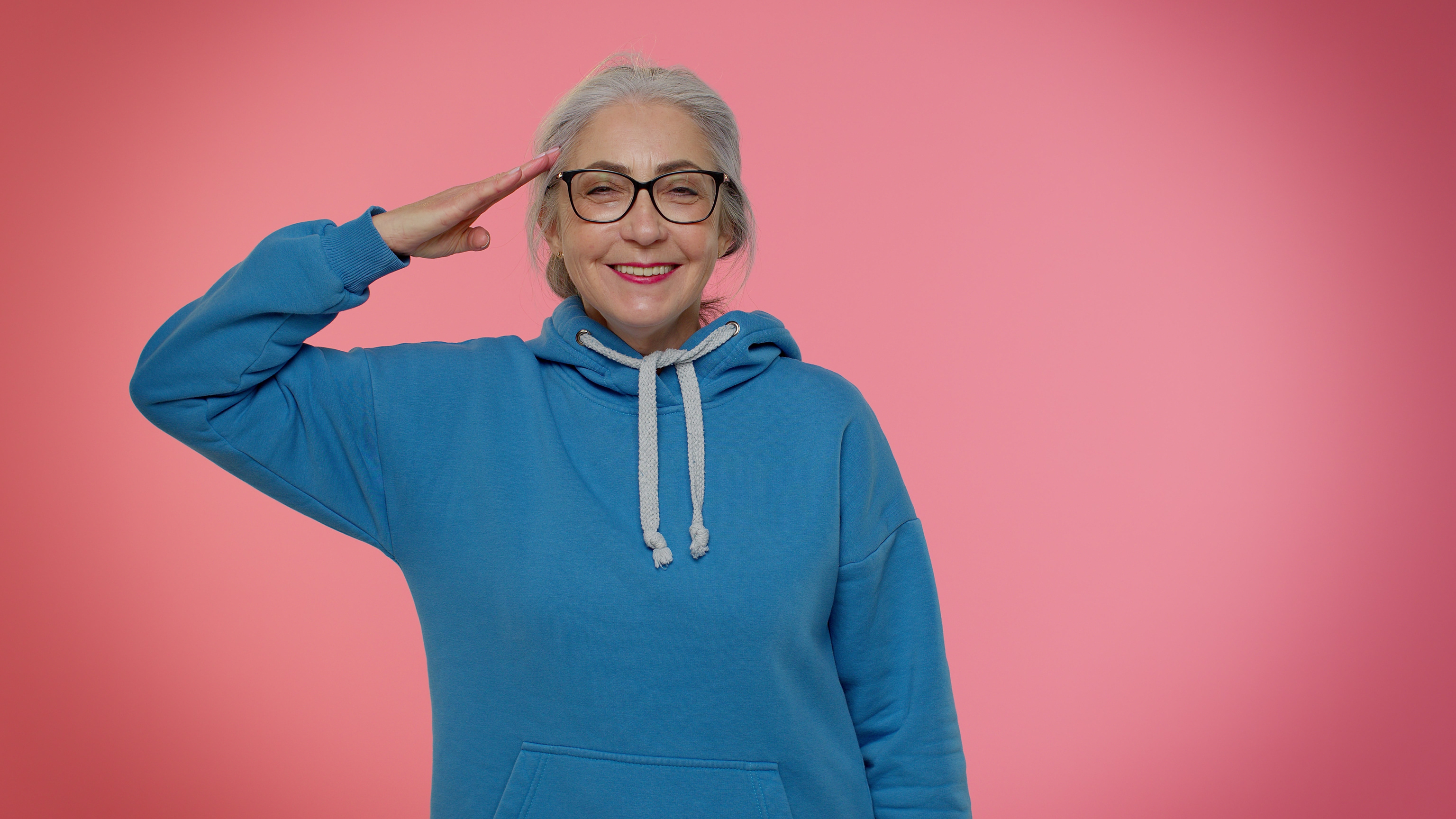 1.1
เราต้องเต็มใจที่จะ
เชื่อฟังพระเจ้า
อิสยาห์ 1:19
หากเจ้าเต็มใจและเชื่อฟัง
เจ้าจะได้กินผลดีที่สุด
จากผืนแผ่นดิน
อิสยาห์ 1:19
1.2
การเชื่อฟังพระเจ้า
หมายถึง การเต็มใจที่จะ
เลือกที่จะดำเนินชีวิต
ตามพระวจนะของพระเจ้า
ในทุกๆด้านของชีวิต
สามคุณลักษณะที่นำไปสู่
ชีวิตที่ได้รับพระพร
Three Characteristics that Lead to Blessed Life
2.
อับราฮัม
เชื่อพระเจ้า
ปฐมกาล 22:5,8
เขาพูดกับคนรับใช้ว่า “จงอยู่กับลา
ที่นี่ ขณะที่เรากับเด็กคนนี้ไปที่โน่น พวกเราจะนมัสการพระเจ้า 
แล้วพวกเราจะกลับมาหาเจ้า”
ปฐมกาล 22:5
อับราฮัมตอบว่า “ลูกเอ๋ย พระเจ้า
จะจัดเตรียมลูกแกะสำหรับเผาบูชา
ไว้เอง” แล้วทั้งสอง
ก็เดินต่อไปด้วยกัน
ปฐมกาล 22:8
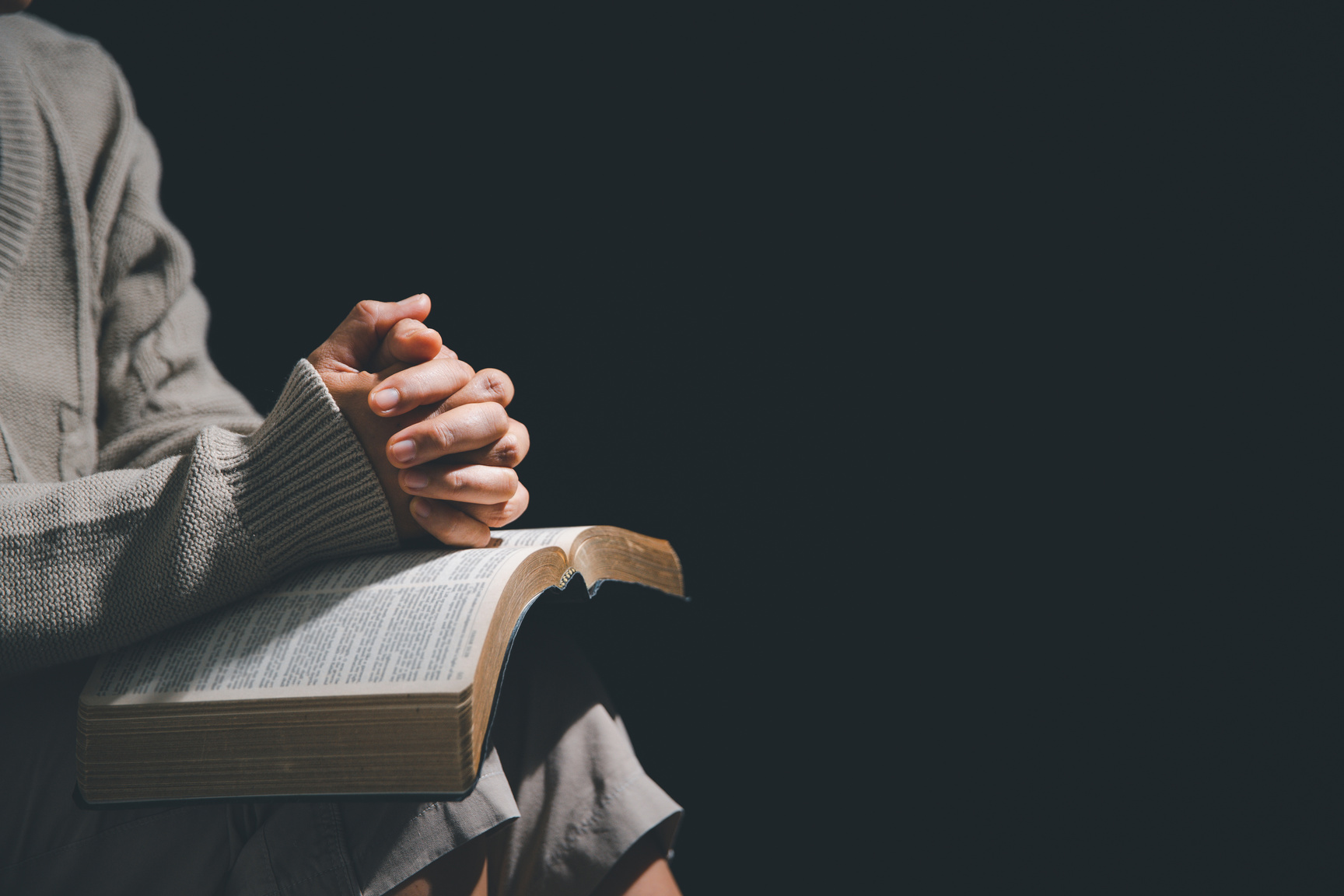 2.1
อับราฮัมเชื่อว่า
พระเจ้าจะทรงให้
เกียรติถ้อยคำ
ของพระองค์ใน
สถานการณ์ที่ยาก
ลำบากที่สุด
ฮีบรู 11:17-19
โดยความเชื่อเมื่อพระเจ้าทรงทดสอบอับราฮัม เขาก็ถวายอิสอัค
เป็นเครื่องบูชา เขาผู้ได้รับพระสัญญาพร้อมที่จะถวายบุตรชาย
เพียงคนเดียวของตน
ฮีบรู 11:17
แม้พระเจ้าได้ตรัสกับเขาว่า 
“วงศ์วาน ของเจ้าจะ
นับทางสายอิสอัค”
ฮีบรู 11:18
อับราฮัมเชื่อว่าพระเจ้า
ทรงสามารถให้คนตายกลับเป็น
ขึ้นมาได้ กล่าวเปรียบเทียบได้ว่า
เขาได้อิสอัคคืนมาจากความตาย
ฮีบรู 11:19
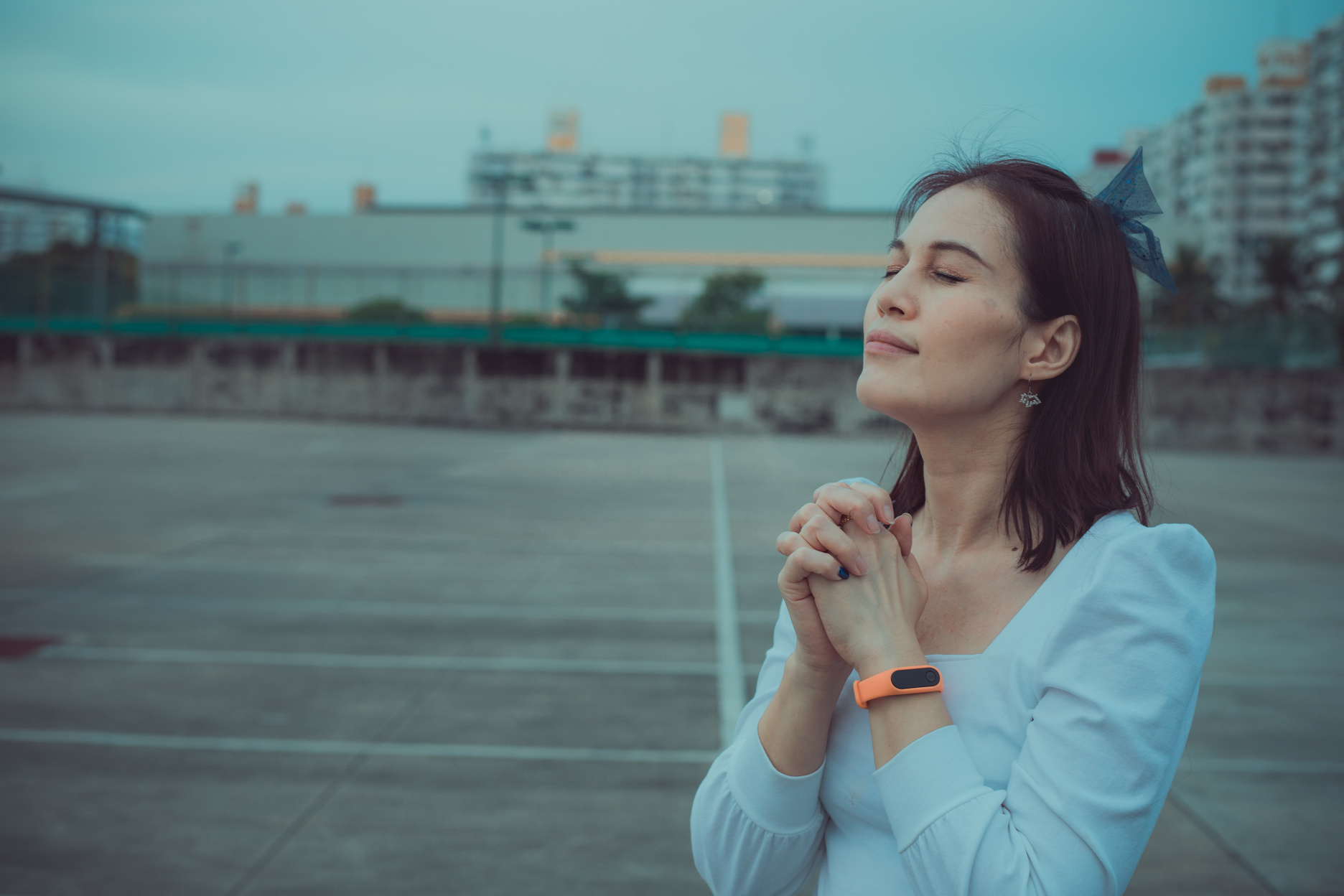 2.2
การเชื่อฟังด้วยความเชื่อ 
หมายถึง ท่านเชื่อฟังพระเจ้า โดยเชื่อว่าพระสัญญาของพระองค์จะเป็นจริงในชีวิตของท่าน
สามคุณลักษณะที่นำไปสู่
ชีวิตที่ได้รับพระพร
Three Characteristics that Lead to Blessed Life
3.
อับราฮัม
ยำเกรงพระเจ้า
ปฐมกาล 22:12
ทูตสวรรค์กล่าวว่า “อย่าแตะต้อง
เด็กคนนั้น อย่าทำอะไรเขาเลย 
บัดนี้เรารู้แล้วว่าเจ้ายำเกรงพระเจ้า 
เพราะเจ้าไม่ได้หวงลูกชายของเจ้าจากเรา แม้เป็นลูกชายเพียงคนเดียวของเจ้า”
ปฐมกาล 22:12
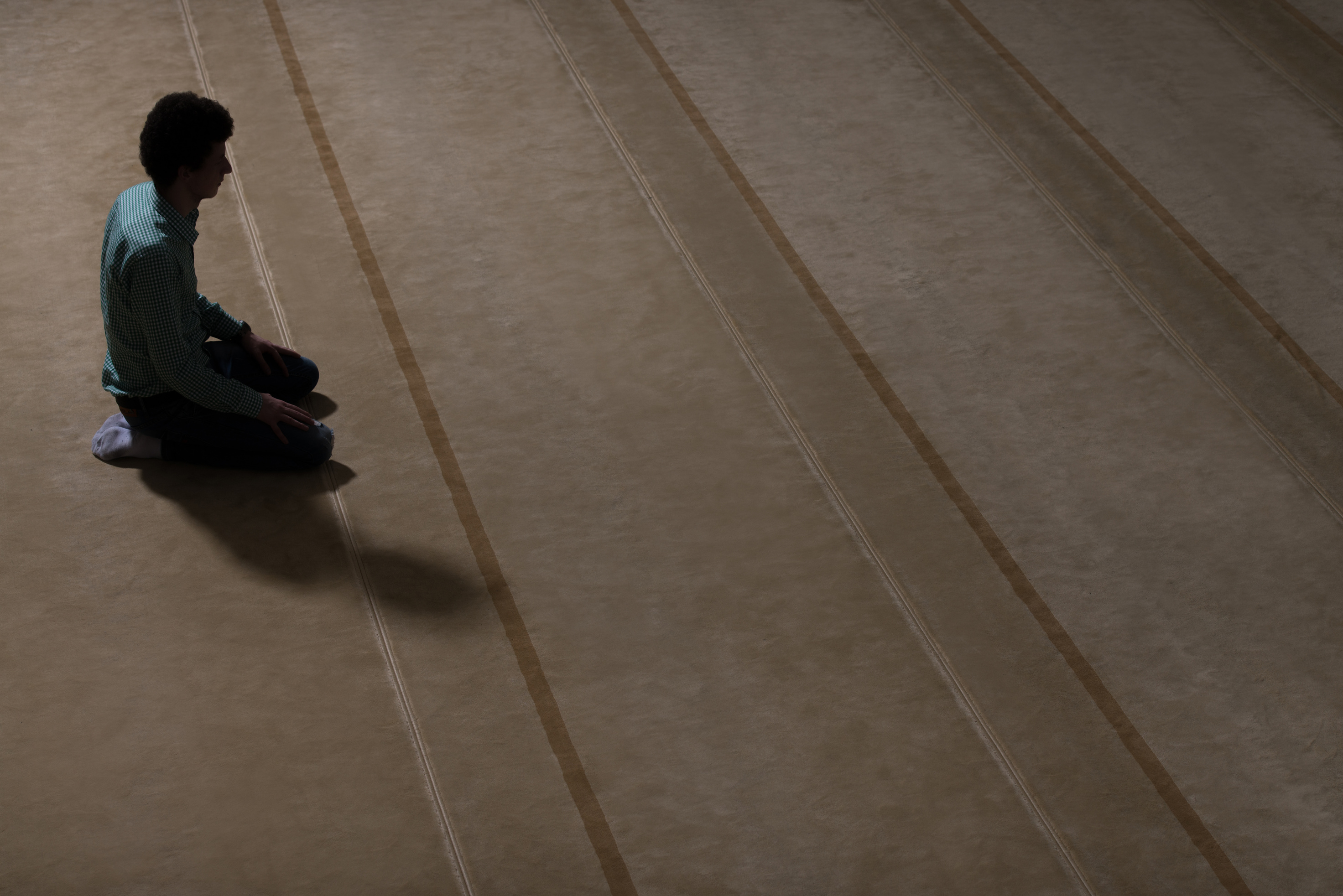 3.1
ความถ่อมใจนำมาซึ่ง
ความมั่งคั่ง เกียรติ และชีวิต
สุภาษิต 22:4
ความถ่อมสุภาพคือ
การยำเกรงองค์พระผู้เป็นเจ้า
รางวัลของมันคือ ความมั่งคั่ง 
เกียรติ และชีวิต
สุภาษิต 22:4
3.2
การยำเกรงพระเจ้า 
หมายถึง การใชีชีวิตด้วย
ความปรารถนาที่จะไม่ทำสิ่งใดที่ทำให้พระเจ้า
ไม่พอพระทัย
สามคุณลักษณะที่นำไปสู่
ชีวิตที่ได้รับพระพร
Three Characteristics that Lead to Blessed Life
4.
อับราฮัมได้รับพระพรจากพระเจ้า
ปฐมกาล 22:14,17-18
ดังนั้นอับราฮัมจึงเรียกสถานที่นั้นว่า 
“พระยาห์เวห์จะทรงจัดเตรียมไว้” 
อย่างที่พูดกันทุกวันนี้ว่า
 “จะจัดเตรียมไว้บนภูเขาของพระยาห์เวห์”
ปฐมกาล 22:14
เราจะอวยพรเจ้าแน่นอนและจะทำให้
ลูกหลานของเจ้ามีจำนวนมากมาย
เหมือนดวงดาวในท้องฟ้า 
เหมือนเม็ดทรายที่ชายทะเล 
ลูกหลานของเจ้าจะครอบครองเมืองต่างๆ 
ของเหล่าศัตรูของพวกเขา
ปฐมกาล 22:17
และทุกประชาชาติทั่วโลกจะได้รับพรผ่านทางเชื้อสายของเจ้า 
เพราะเจ้าได้เชื่อฟังเรา”
ปฐมกาล 22:18
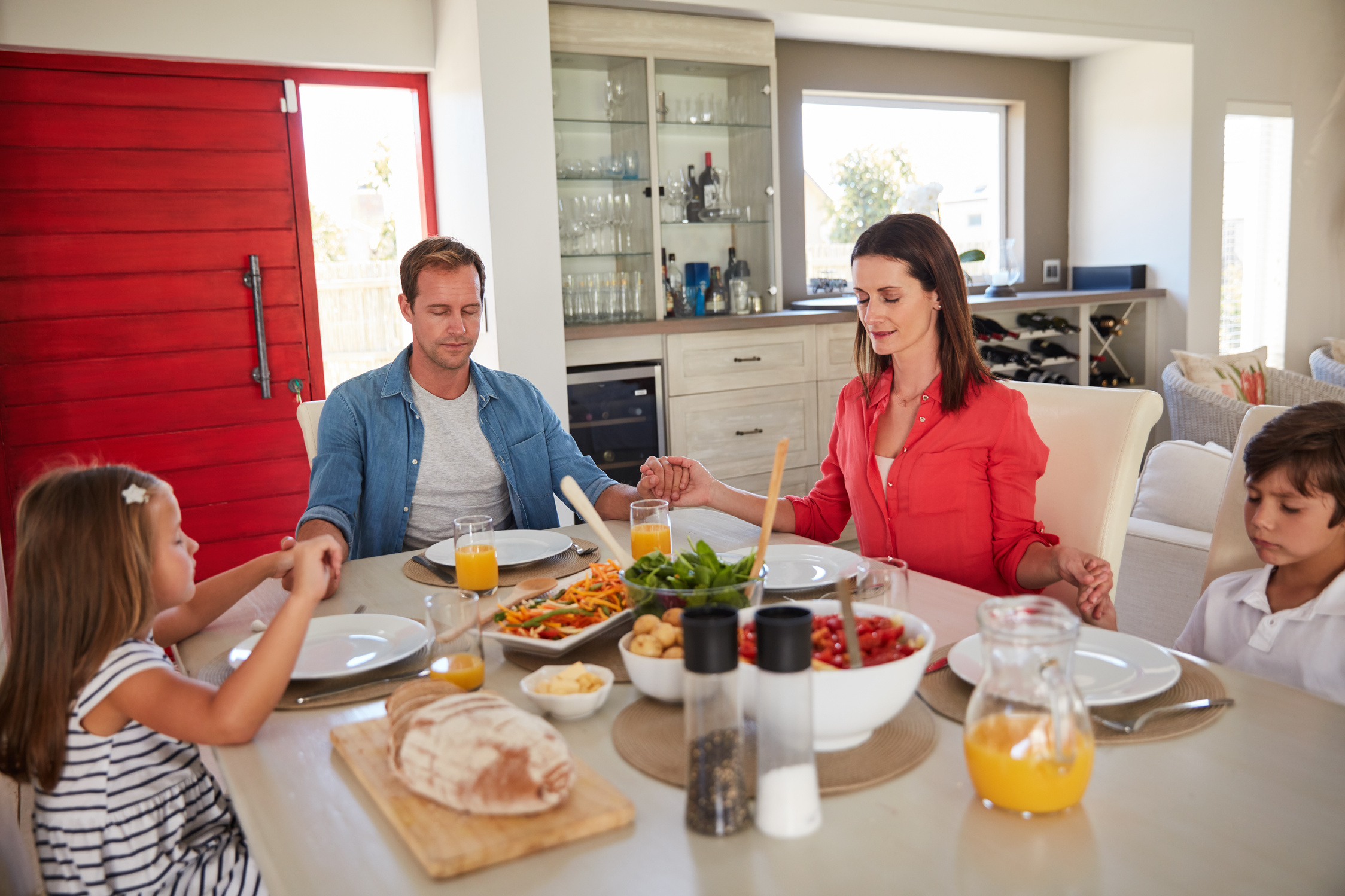 4.1
อับราฮัมได้รับพระพร
อย่างมากในทุกด้าน
ปฐมกาล 24:1,35
อับราฮัมชรามากแล้ว 
และองค์พระผู้เป็นเจ้า
ทรงอวยพรเขาทุกด้าน
ปฐมกาล 24:1
องค์พระผู้เป็นเจ้าทรงอวยพร
นายของข้าพเจ้าอย่างล้นเหลือ
 จนท่านกลายเป็นคนมั่งคั่ง พระองค์ประทานฝูงแกะ ฝูงวัว อูฐ ลา เงิน
และทอง ตลอดจนคนรับใช้ชายหญิง
ปฐมกาล 24:35
สามคุณลักษณะที่นำไปสู่
ชีวิตที่ได้รับพระพร
Three Characteristics that Lead to Blessed Life
5.
พระพรของ
อับราฮัมเป็นของ
ผู้เชื่อทุกคน
กาลาเทีย 3:13-14,29
พระคริสต์ได้ทรงไถ่เราพ้นจากคำสาปแช่งของบทบัญญัติ 
โดยทรงรับคำสาปแช่งแทนเรา 
เนื่องจากมีเขียนไว้ว่า“ผู้ใดถูกแขวนบนต้นไม้ก็ถูก แช่งสาปแล้ว”
กาลาเทีย 3:13
พระองค์ทรงไถ่เราเพื่อว่าพระพร
ที่มีแก่อับราฮัมจะมาถึงคนต่างชาติ
โดยทางพระเยซูคริสต์ 
เพื่อว่าโดยความเชื่อเราจะได้รับ
พระวิญญาณตามพระสัญญา
กาลาเทีย 3:14
ถ้าท่านเป็นของพระคริสต์ 
ท่านก็เป็นพงศ์พันธุ์ของอับราฮัม
และเป็นทายาทตามพระสัญญา
กาลาเทีย 3:29
สามคุณลักษณะที่นำไปสู่
ชีวิตที่ได้รับพระพร
Three Characteristics that Lead to Blessed Life